Little fighter
Fait par lucas
Ce qui prouve que c’est sur un bateau
YOU WERE ALWAYS ALONE OUT ON THE SEA
Deux phrase qui dit qu’il est pacifique (anglais)
YOU WERE A FIGHTER FOR PEACE
WITHOUT A WEAPON IN YOUR HAND
Qui chante cette chanson
White lion
Organisation pour :
Rainbow Warrior
Explosion du bateau
Qui a fait sauter  ca
Les services secret
pays
france
La mort d’un photographe
Auckland
François Mitterrand
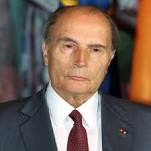